Far Backward Region design: ECCE
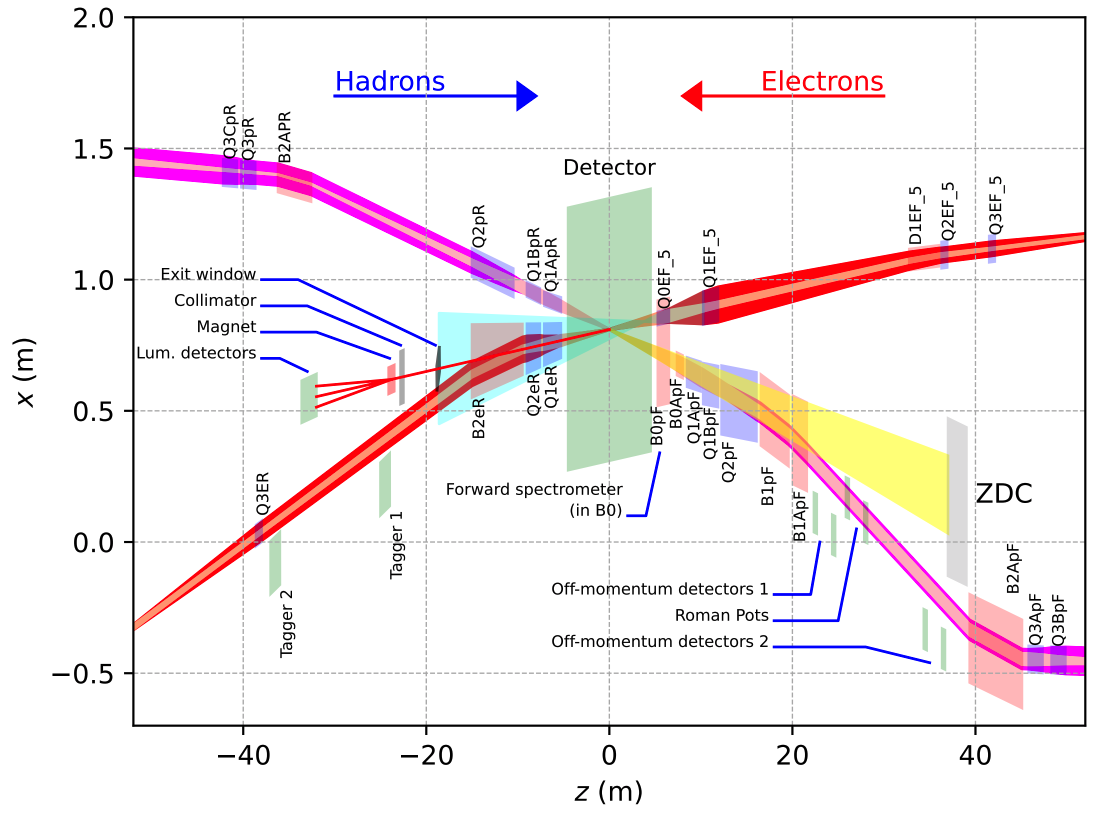 Far Backward Region design: ECCE
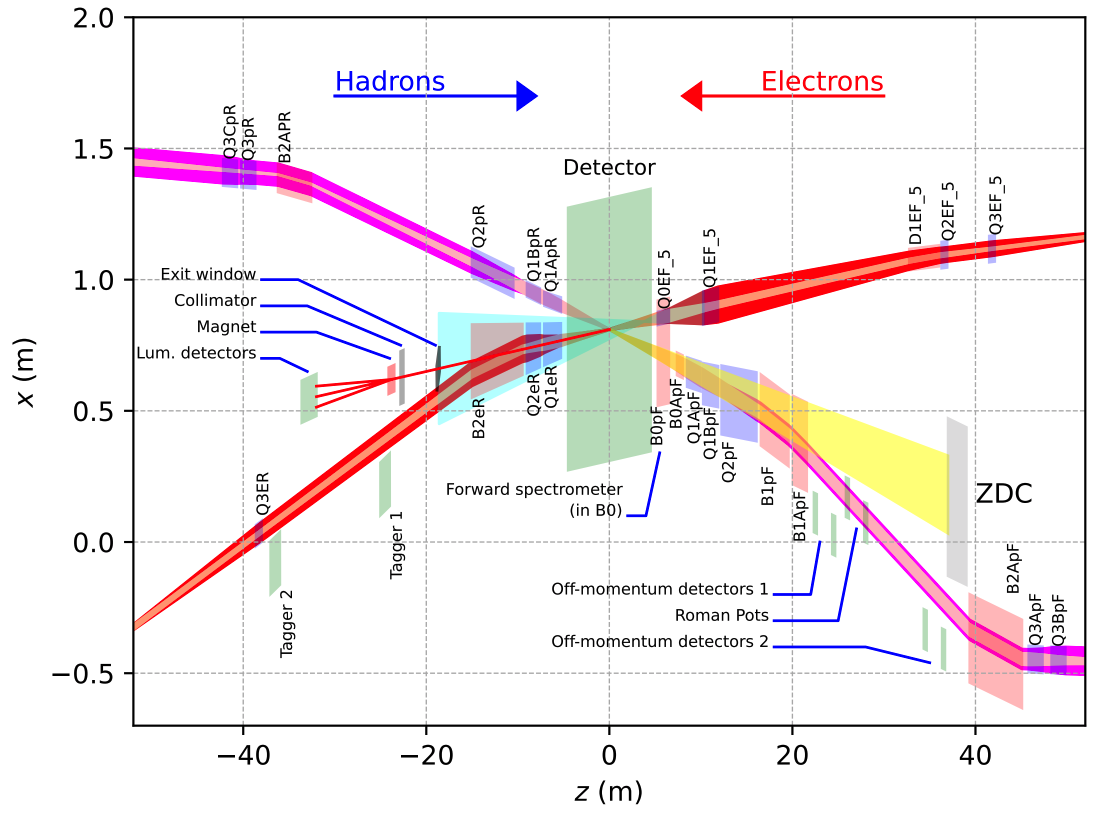 Far Backward Region design: ECCE
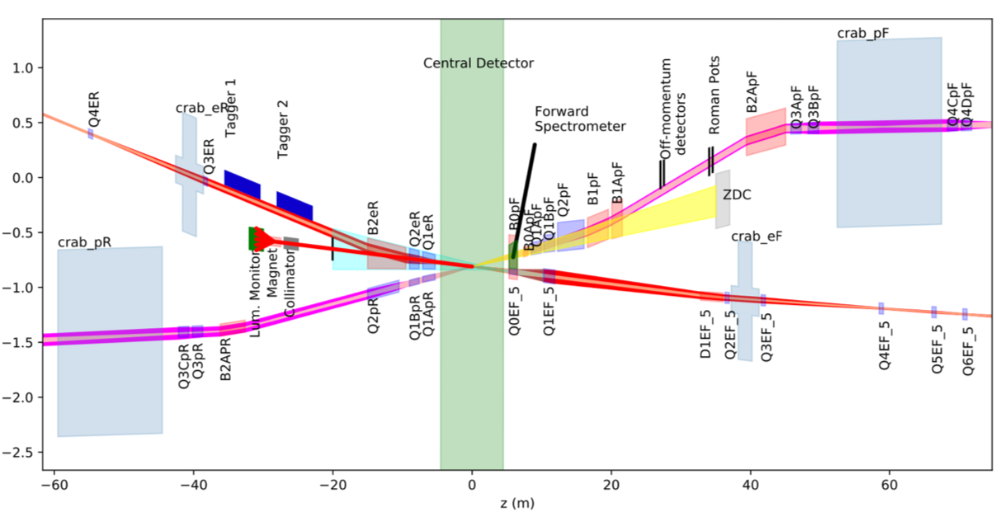 Low-Q2 tagger
Two station: 24 and 37 m
Low-Q2 tagger station
Detection Area:
Tagger 1: 40.5 x 40.5 cm2
Tagger 2: 30 x 21 cm2
Calorimeter crystals: 2x2 cm2 20 cm long
PbWO4 calorimeter
AC-LGAD 
tracking Layers
20 cm
The luminosity detectors
UP
Tracking layers: 
Two AC-LGAD tracking layers for each section
8x16 cm2 detection area
Central 
Calorimeter
Dipole
Calorimeters:
2x2x20 cm3 crystal with 8x16 cm2 for UP and DOWN
2x2x20 cm3 PbWO4 , 16x16 cm2 active area for 
     photon calorimeter
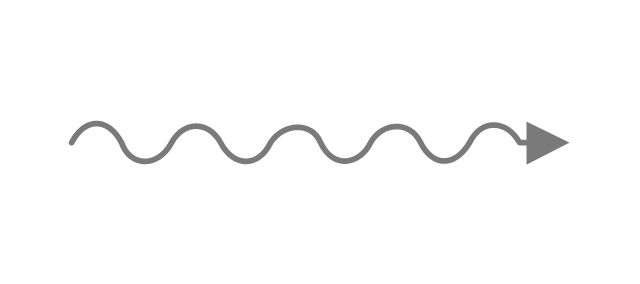 Down